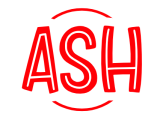 Contre les discours de haine en ligneAfrica Sans Haine Presentation
INACH Annual Conference            November 4-5, 2021
Theme:
Social media, helping or hindering democracy in Africa ?
In Africa, relations between democracy and social media are still tense.

The behaviors of one and the other are hardly compatible. They live at loggerheads.
Social media in Africa mean excessive freedom of expression, sanctioned by hate speech, fake news, disinformation ...

On the other hand, African democracy is made up of coups, bad elections, constitutional violations and dictatorship.
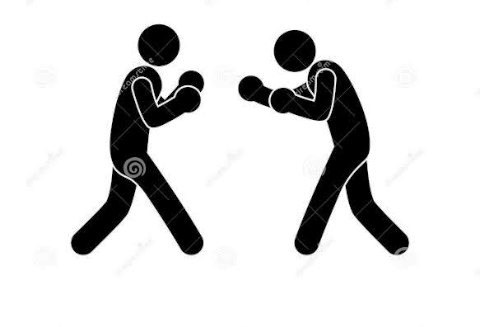 This image shows the tumultuous relationship between social media and democracy in Africa
Here are some figures to understand social media in Africa
According to statistics of October 26, 2021, Africa has a population of 1,387,012,900.

46% of the African population uses the Internet, or 634,863,000 people (statistics March 2021).
Internet users in Africa around the world (statistics for July 2021)
African social media users
277,200,000 Africans use social media.

NB: The figures vary slightly according to the sources and the dates of their publication.
Mapping of social media in Africa
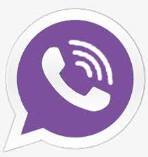 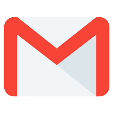 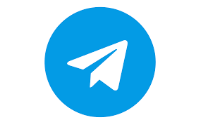 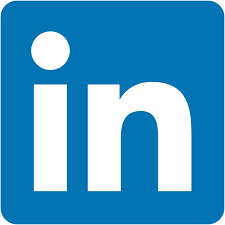 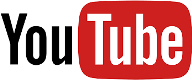 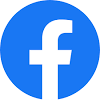 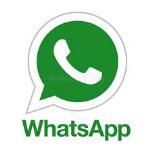 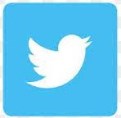 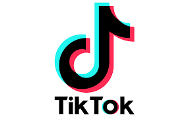 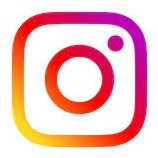 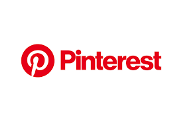 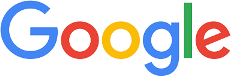 Social media in vogue in Africa are:
                    - Facebook
                    - YouTube
                    - WhatsApp
                    - Linkedin
                    - Instagram
                    - Twitter
                    - Tik-Tok.
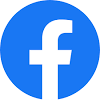 Facebook
Facebook is the most used social media in Africa.

It has 206,161,000 subscribers, or 17% of the African population (2018 stats).
In which social media is there a lot of hate speech?
The majority of hate speech in Africa is shared on Facebook.

There is a lot of hate speech on Facebook because it is the social media of ordinary people: ordinary citizens, poor citizens, illiterate people, etc.
On Facebook, there are profiles, groups and pages, some with hundreds of thousands of members.

Almost all of these groups and pages do not have community managers to ensure moderation. Members are sharing whatever they want.
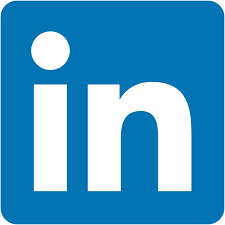 Linkedin
You hardly ever come across hate speech on Linkedin in Africa

This is because Linkedin is a professional network where people publish only on innovations, jobs, companies, startups, opportunities, professional networks ...
Instagram
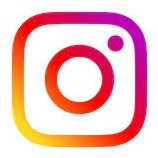 Hate speech is also lower on Instagram in Africa, except in some videos.

Africans tend to use Instagram as a photo album and not as a social chat network. Their best photos, they post them on Instagram
What age groups are using social media in Africa?
The majority of those who use social media (especially Facebook) in Africa are people aged 25 to 34.
Social media users by age in Africa
Who publishes hate speech in Africa?
Young people are the biggest propagators of hate speech 
Politicians 
Community, religious and opinion leaders 
Traditional media 
You Tube channels 
Live Facebook
Which sex shares the most hate speech in Africa?
Women
Men
97 %
3%
What types of hate speech are very common in Africa?
-    Incitement to ethnic hatred
Insults
Incitement to murders
Xenophobia
Anti-white or anti-black racism
Animalization
Sexist words
Apology for crimes
Sextapes shared to destroy reputation ...
The mouth is also a social media that spreads hatred. We must close it
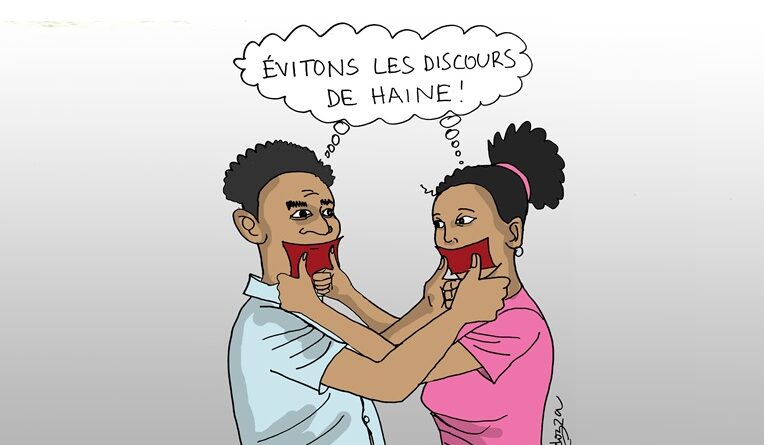 What are the sources of hate speech in Africa?
Politics, elections, appointments to government, to public institutions, etc.
The supposed superiority of one ethnic group over others or tribalism
Exclusion, marginalization, discrimination
Land disputes between rival ethnic groups. 

In fact, a lot of hate speech revolves around politics and ethnic identities.
Anti-Semitism also exists in Africa
In countries like South Africa, it is not uncommon to hear things like, “Down with Israel! "Cases of aggression against Jews as well.

Some Africans of Jewish origin are the subject of hate messages. There are some who are called "brothers of Judas Iscariot", and so on.
Do African women play a role in the dissemination of hatred on social media?
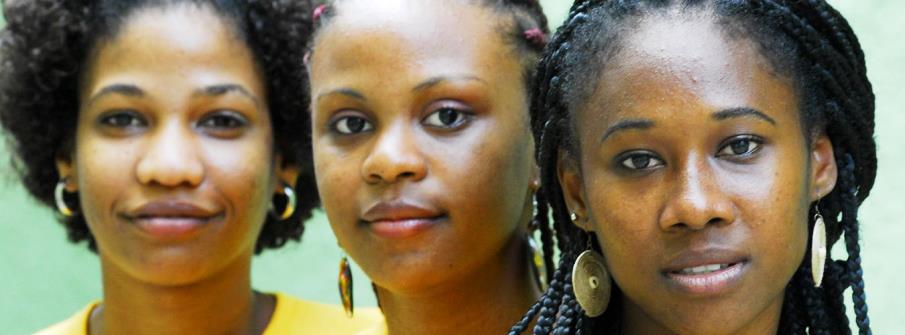 Photo tiers
Generally speaking, African women are very reserved. Rather, it is men who disseminate 97% of hate speech online.

 Women just like or comment.
According to our study, the subjects on which African women react quickly on the social media are: 
-     Women's rights,
Beauty,
Fashion,
Entrepreneurship, romantic relationships, etc.
In the DRC, for example, women are less present on social media than men. 

We noticed that, the African woman spreads hatred and fake news less than men.
Estimates of women connected to social media in the DRC
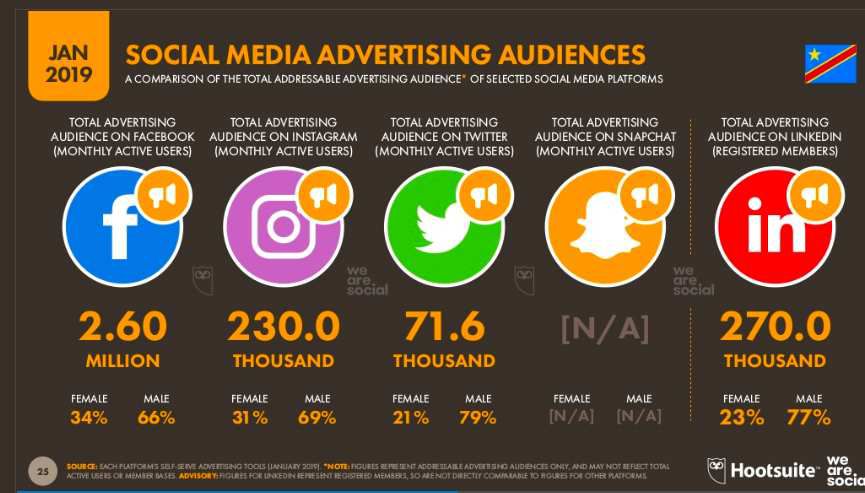 Hate speech from Africans in the diaspora (USA, Europe)
Congolese, Cameroonians, Ivorians, Guineans, Chadians, etc., living in Europe or the United States, make live Facebook every week where they insult and attack ethnic groups and personalities from their countries of origin. Their videos are shared on their YouTube channels very popular in Africa.
These Africans in the diaspora are taking advantage of the strong freedom of expression in Europe to abuse. This is because they know that in the West they are safe from legal action by their countries of origin.
This guy is a Congolese based in Belgium. On You Tube, he insults his compatriots
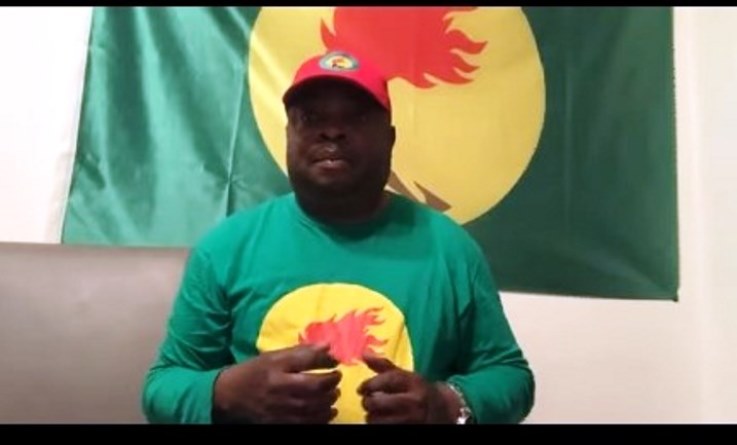 What NGOs do research on hate speech in Africa?
About research, to our knowledge, to date, only Africa Sans Haine and Internews Côte d'Ivoire do research on hate speech in Africa on an ongoing basis. With monitoring reports every week or every month. 

Other NGOs do this, but rarely.
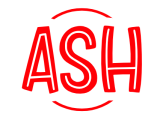 Africa Sans Haine
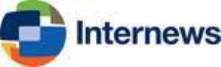 Côte d’Ivoire
The challenges of fighting hate speech in Africa
1. African states, the media and NGOs do not take the issue of hate speech seriously in Africa;

2. Despite several reports, Facebook, Twitter and other social networks rarely remove reported hate messages. It stays on their platforms for weeks or even months and people keep sharing;
On Facebook, for example, some groups and pages contain only hateful content;

In addition, hate speech outnumber Fake News on Facebook
In several African countries, there are no specific laws against hate speech. That is why it is difficult to repress the authors of such speeches;

The perpetrators of hate speech are sometimes protected because they belong to the party in power, to the ethnic group of such and such authority ... This encourages impunity.
Our needs
- Strengthen the capacities of NGOs in the fight against hate speech;
- Support these NGOs;
- Organize awareness campaigns for young people online and offline
- Etc.
Are social media helping democracy or destroying it in Africa?
For us, the answer to this question is 50-50 

Yes, social media are very important to protect democracy in Africa. Almost all of African countries have instituted policies that severely restrict public freedoms, especially freedom of expression.
Peaceful demonstrations are still repressed in Africa. State radios and televisions belong only to officials: president, ministers, MP, etc. Opinions are oriented in the sense of flattering the regime in place.

So, social media are therefore an excellent alternative for Africans to freely express their opinions on the way their countries are managed. They denounce what is wrong and it is very good for democracy.
In contrast, social media undermines democracy because it has become the bastion of fake news, disinformation and hate speech. 

They have become a privileged ground for insults, racism, xenophobia, incitement to violence, murders ...
And this is where INACH and its member organizations have their role to play to moralize social media and protect democracy.
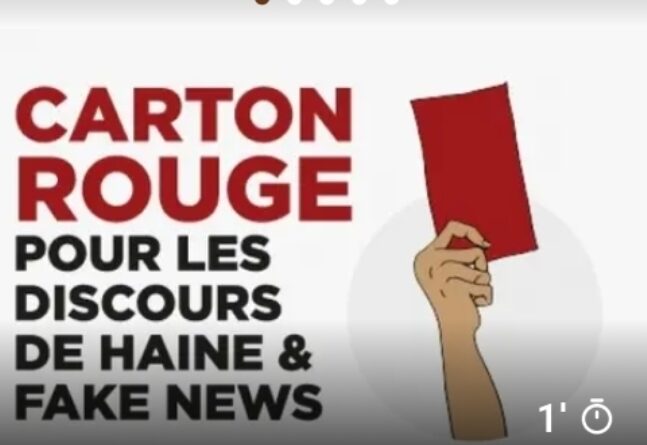 Thank you
Jean-Hubert BondoAfrica Sans Haine
  Democratic Republic of the Congo